Réflexion sur la consommationde substances psychoactiveS (SPA) dans le contexte de la pandémie
Monique Lalonde
Direction régionale de santé publique (DRSP) de Montréal
30 avril 2020
Objectif
Discuter des besoins des jeunes et de ceux de leur famille découlant de la pandémie et examiner quelques ressources pour y répondre.
Plan
Combien de jeunes consomment des SPA (tabac, alcool, drogues) ?
Quels sont les effets possibles de la pandémie sur les facteurs de risque et de protection liés à la consommation de SPA ?
Comment aider les jeunes et les familles pour prévenir une augmentation possible de la consommation de SPA ?
combien de jeunes montréalaisconsomment des spa ?
Répartition des élèves du secondaire 
selon le statut de fumeur,  2e cycle, Montréal, 2016-2017
Cigarette électronique
Cigarette à combustion
Proportion totale (cycle 1 et 2)
  Cig. à combustion: 7%   Cig. élect.: 23 %
Source : Enquête québécoise sur la santé des jeunes du secondaire (EQSJS), 2016-2017
[Speaker Notes: EQSJS / 1e cycle du secondaire
2 % consomme la cigarette à combustion, 11 % la cigarette électronique

Différence entre les sexes
Il n’y a pas de différence entre les filles et les garçons

Évolution EQSJS
Diminution de l’usage de la cigarette à combustion
Oui : en 2016-2917: 7%      en 2010-2011: 16%
Non: en 2016-2017: 93%    en 2010-2011: 84%


Chez les 18-24 ans - EQSP
Fumeurs de cig. traditionnelle :  en 2014-2015 : 22 %    en 2008 : 31 %]
Répartition des élèves du secondaire 
selon la fréquence de consommation de cannabis
dans la dernière année, 1e et 2e cycle, Montréal, 2016-2017
1e cycle
2ecycle
Proportion totale (cycle 1 et 2)
 14%
Source : Enquête québécoise sur la santé des jeunes du secondaire (EQSJS), 2016-2017
[Speaker Notes: Différence entre les sexes
Au 2e cycle, il y a 2 fois plus de garçons que de filles qui ont une consommation élevée (10% vs 5%)

Préoccupation
Chez les élèves du secondaire 5, au Québec : 4% ont fait usage d’extraits concentrés de THC (wax, shatter)

Enquête québécoise sur le cannabis EQC (2018) / 18-24 ans / consommation au cours de la dernière année
À Montréal, les jeunes adultes de 18-24 ans sont les plus nombreux à consommer du cannabis soit 38%.
https://santemontreal.qc.ca/fileadmin/user_upload/Uploads/tx_asssmpublications/pdf/publications/PortraitCourt.pdf
La majorité des usagers de cannabis (62%) ont rapporté avoir consommé de manière occasionnelle.
Consommation occasionnelle: une consommation de 3 jours/mois et moins  au cours des 12 derniers mois.
 
Au Québec,  EQSP, 18-24 ans 
2018: 36 %     2014-2015: 42%     2008 : 35 %
Parmi les Québécois âgés de + de 15 ans ayant consommé du cannabis au cours des douze derniers mois, ↑ de ceux ayant consommé moins d’une fois par mois (38,4 % c. 52,0 %) et ↓ de ceux ayant consommé quotidiennement (14,4 % vs. 10,8 %).]
Répartition des élèves du secondaire
 selon la fréquence de consommation d’alcool 
dans la dernière année, 1e et 2e cycle, Montréal, 2016-2017
1e cycle
2e cycle
Proportion totale (cycle 1 et 2)
41%
Source : Enquête québécoise sur la santé des jeunes du secondaire (EQSJS), 2016-2017
[Speaker Notes: Aucune consommation : abstinents
Consommation faible: expérimentateur ou consommation occasionnelle
Consommation élevée: buveurs réguliers ou quotidiens

Différence entre les sexes
Pas de différence entre les filles et les garçons

La consommation d’alcool jouit d’une grande acceptabilité sociale.

La moitié des Montréalais de 15 ans et plus (51%) croient qu’il est socialement acceptable de consommer du cannabis à l’occasion, comparativement à 54% pour le tabac et 88% pour l’alcool.
https://santemontreal.qc.ca/fileadmin/user_upload/Uploads/tx_asssmpublications/pdf/publications/PortraitCourt.pdf

Évolution – EQSJS 
Diminution de la consommation d’alcool (touche en particulier ceux qui ont une consommation élevée)
Abstinents :    En 2016-2017 : 59%     En 2010-2011: 51%
Cons. faible:   En 2016-2017  : 34%    En 2010-2011: 35%
Cons. élevée:  En 2016-2017 :  7%      En 2010-2011: 15 % 

Chez les 18-24 ans : 

Évolution - ESCC 
Buveurs actuels :  En 2015-2016 : 83%   En 2013-2014: 85%  En 2007-2008: 87%  

Dépassement des limites hebdomadaires en consommation d’alcool - ESCC
En 2015-2016 : 9%  En 20143-2014 : 9%  En 2005 : 10%]
Ce que les données montrent
Au secondaire, la grande majorité des jeunes n’ont pas de problèmes de consommation de SPA.   

La consommation problématique d’alcool et de drogues est mesurée par l’indice DEP-ADO *. Environ 2 % des jeunes présentent un problème en émergence (feu jaune) et environ 2% un feu rouge. 

Des efforts particuliers sont à déployer auprès de ces élèves.

Les jeunes adultes de 18-24 ans sont proportionnellement les plus nombreux à consommer des SPA.

Depuis le début des années 2000, on observe une baisse progressive de l’usage des SPA tant chez les 12-17 ans que chez  les 18-24 ans.
* Adapté pour l’EQSJS
[Speaker Notes: Réf.
Dorval D, Nguyen CT, Poirier-Veilleux C. (2019). Consommation d’alcool et de drogues chez les élèves du secondaire à Montréal: évolution de 2010-2011 à 2016-2017 selon les données de l’EQSJS.  Direction régionale de santé publique du CIUSSS du Centre-Sud-de-l’île-de-Montréal. 18 p.
https://santemontreal.qc.ca/fileadmin/user_upload/Uploads/tx_asssmpublications/pdf/publications/Consommation_alcool_drogues_eleves_secondaire_Montreal_9-12-2019__1_.pdf


Feu jaune : Intervention de première ligne est souhaitable
Feu rouge: Intervention spécialisée (ou faite avec une ressource spécialisée dans ce type de problème) est recommandée]
Quels sont les effets possibles de la pandémie sur les facteurs de risque et de protection liés à la consommation de SPA ?
Effets de la pandémie en lien avec les SPA
- ↑ou↓ stress.  Émotions (ennui, frustration)
- Motivation/difficultés scolaires
- Routine modifiée
- Découverte de soi
Jeune
Famille
- Stress / difficultés financières
- Climat familial. Relations parents-ados
Écoles fermées
Pairs
- Arrêt rassemblement et usage en groupe
- Maintien des services professionnels de l’école mais accès limité (confidentialité)
Quartier 
Communauté locale
Société
- Installations extér. de loisirs fermées  
- Soutien limité des organismes comm.
- Accès réduit des SPA (même offre légale  sauf vapotage, ↓↓offre illégale)
[Speaker Notes: JEUNE 
Le stress peut baisser : pas d’examens, pas de situation d’intimidation etc. 

Stress / anxiété/ peur / inquiétude/ colère

Possibilité d’utiliser la COVID-19 comme une période où il peut y avoir du positif :
Un temps pour mieux se connaître, développer sa créativité
L’isolement peut aussi nous éloigner d’influences négatives ou de tentations

QUARTIER
Les parcs sont ouverts mais aucune installation n’est disponible (rouli-roulant, ballon-panier, baseball, etc.)

Enjeux  en contexte de pandémie
Confidentialité (les proches peuvent-ils entendre les échanges, ne pas oublier de se déconnecter)
Lutter contre les fausses nouvelles]
STRESS 
Bien-être/détresse psychologique 
↓
Déterminant important 
de la consommation de SPA
Tel jeunes et Ligne Parents ( sondage du 31-03 au 24-04-2020)
- Hausse des demandes d’aide de 30% (adaptation, conflits familiaux, détresse, problèmes plus graves de violence) 
-  Appels liés à la santé psychologique sont passés de 40% à 50%
[Speaker Notes: Tel-jeunes et LigneParents sont débordés en raison de la COVID-19
https://ici.radio-canada.ca/nouvelle/1689947/tel-jeunes-ligneparents-covid19-quebec-aide-detresse-famille-suicide

Tel jeunes et Ligne Parents ( du 31-03 au 24-04-2020)
Hausse des demandes d’aide (30%) :
Au début: adaptation, puis conflits familiaux et détresse (recherche de solution)
Problèmes plus grave de violence ou idées suicidaires (référence aux ressources appropriées)
Avant la crise de la COVID-19, 40% des jeunes contactaient l’organisme pour des raisons liées à leur santé psychologique. Cette proportion est maintenant de 50%.]
Besoins des jeunes et des familles découlant de la pandémie
Besoins de base (loyer, alimentation, sécurité)
Besoins psychosociaux
Besoins relatifs aux activités scolaires 
Besoins d’informations sur la COVID 19
[Speaker Notes: Besoins de base (loyer, alimentation, sécurité)
Programme d’aide financière du gouvernement
Ressources alimentaire
Ressources d’hébergement (dans les cas de violence)

Besoins se rapportant aux activités scolaires 
Les directives de l’école
Site internet du MEES :ecoleouverte.ca/secondaire
Activités d’apprentissage proposées aux jeunes en fonction de leur niveau secondaire et section pour FGA
Ressource Alloprofparents
 
Besoins psychosociaux (prochaines acétates)
Enjeux  en contexte de pandémie
Confidentialité ( proches peuvent-ils entendre les échanges ? Ne pas oublier de se déconnecter)
Lutter contre les fausses nouvelles 

Besoins d’informations sur la COVID 19

Institut universitaires sur les dépendances
COVID-19 en plusieurs langues	
https://accesss.net/informations-multilingues-sur-le-coronavirus-covid-19/

Centre canadien sur les dépendances et l’usage de substances
https://www.ccsa.ca/fr
Informations en français et en anglais, Mise à jour régulière 
↓
Le tabagisme aggrave-t-il la COVID-19 ? Probablement.
https://info-tabac.ca/le-tabagisme-aggrave-t-il-la-covid-19-probablement/

COVID-19 et cannabis : comment réduire les risques ?
https://www.ccsa.ca/fr/covid-19-et-cannabis-comment-reduire-les-risques-infographie

COVID-19 et fumée de cannabis : 4 choses à savoir
https://www.ccsa.ca/fr/covid-19-et-fumee-de-cannabis-4-choses-savoir-infographie

Site du gouvernement du Québec – Santé publique
https://www.quebec.ca/sante/problemes-de-sante/a-z/coronavirus-2019/

Site du gouvernement du Canada – Santé publique
https://www.canada.ca/fr/sante-publique/services/maladies/2019-nouveau-coronavirus.html

Site de la Direction régionale de santé publique de Montréal
https://santemontreal.qc.ca/population/coronavirus-covid-19/]
Comment aider les jeunes à traverser cette période de confinement sans précédent  ?
Des outils pour répondre aux besoins des familles
[Speaker Notes: Site internet du MEES : https://www.ecoleouverte.ca/fr/parents
  → section Prendre soin de soi et des autres, onglet Anxiété-détresse
Feuillet « Stress, anxiété et déprime associé à la maladie à coronavirus COVID-19 
https://publications.msss.gouv.qc.ca/msss/fichiers/2019/19-210-14W.pdf

Feuillet « Stress, anxiété et déprime associé à la maladie à coronavirus (1 page recto verso)
Manifestations possibles reliées au stress, à l’anxiété et à la déprime
Moyens d’améliorer la situation
Quand il devient nécessaire de chercher de l’aide

Centre de réadaptation en dépendance de Montréal (CRDM)
Site : dependancemontreal.ca
Téléphone:  514-385-1232
 Services pour les jeunes, adultes et soutien aux proches

Site de l’Institut universitaire en dépendances. Outils pour les consommateurs (jeunes adultes) : autogestion, fiche d’observations des déclencheurs etc. 
https://ccsmtlpro.ca/medecins-pharmaciens-et-professionnels/documentation-par-sujets/sante-mentale-et-dependance/boite-a-outils-pour-les-intervenants-en-dependance/outils-d-intervention-psychosocial/]
Des outils pour répondre aux besoins des jeunes
[Speaker Notes: Ordre des psychologues du Québec
Conseils aux ados pour traverser la crise de la COVID-19 . 9 pages
https://www.ordrepsy.qc.ca/conseils-aux-ados-covid-19

Institut universitaire sur les dépendances (IUD)
Guide COVID pour les adolescents : Comment s’adapter à la quarantaine : 13 pages
https://ccsmtlpro.ca/fileadmin/ciusss_ceim/ZoneProfessionnelle/DocumentationSujets/SanteMentale/BoiteOutilsIntervenantsDependance/InterventionPsychosociale/Usagers/Guide_COVID_19_Adolescents.pdf

CHU Sainte-Justine
Trucs et astuces pour un confinement moins difficile à l’adolescence pendant la pandémie de COVID-19 
https://www.cps.ca/uploads/tools/Trucs_et_astuces_pour_un_confinement_moins_difficile_a_ladolescence_final.pdf

IDU:  Activités et divertissements (puzzles, activités phy., livres audio baladodiffusion, films, musées, etc. )
https://ciusss-centresudmtl.gouv.qc.ca/institut-universitaire-sur-les-dependances/covid-19/ressources-pour-les-usagers/activites-et-divertissements


Pour les jeunes de 10-12 ans  Stratégies d’adaptation positive pour gérer le stress (2017)
Matériel préparé dans le cadre de la semaine des toxicomanies
Choisis des solutions gagnantes
https://publications.msss.gouv.qc.ca/msss/document-001983/

OUTILS EN ANGLAIS
Youthwellnesshubs/Ontario
https://youthhubs.ca/en/news/

Un Portrait sommaire des services offerts par le programme Jeunesse des CIUSSS de l’Île de Montréal  a été réalisé principalement pour les gestionnaires du réseau de l’éducation (commissions scolaires et directions d’école).
Les personnes intéressées à obtenir ce portrait doivent s’adresser à Madame Nathalie Ratté,  Chef de service, Direction régionale de santé publique du CIUSSS de Montréal
Service Développement des jeunes (DJ). Tél.: 514 528-2400, poste 3461. nathalie.ratte.ccsmtl@ssss.gouv.qc.ca]
Conseil aux ados pour traverser la crise de la COVID-19
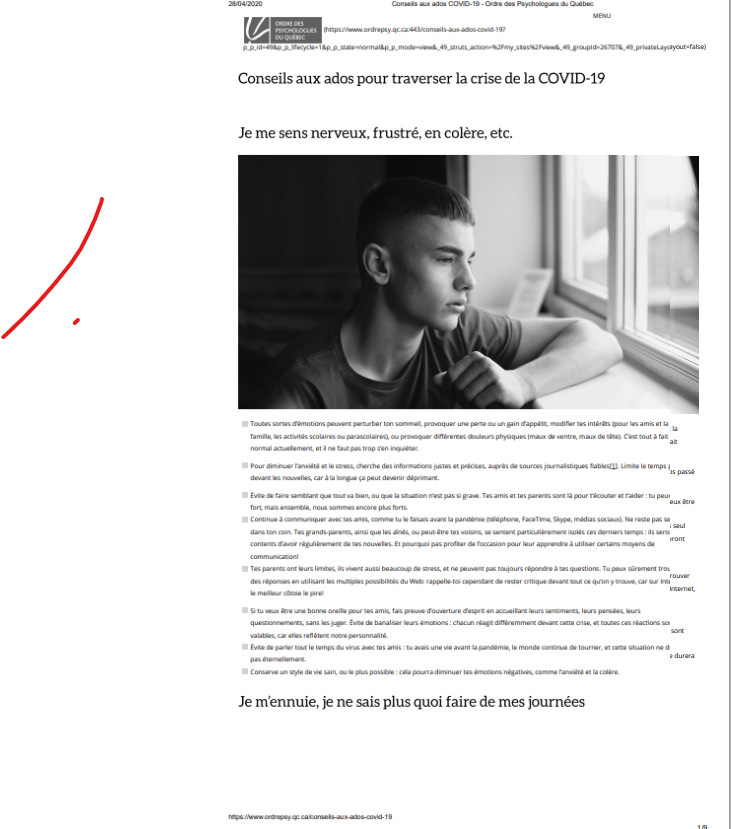 Je me sens nerveux, frustré, en colère, etc.
Je m’ennuie, je ne sais plus quoi faire de mes journées
J’en ai assez de ne pas voir mes amis
J’ai peur d’avoir à reprendre mon année scolaire
Je n’ai pas de motivation à faire mes travaux scolaires
Pourquoi je devrais suivre les directives de distanciation sociale
…
Et si rien ne marche
[Speaker Notes: Ordre des psychologues du Québec
Conseil aux ados pour traverser la crise de la COVID-19 . 9 pages
https://www.ordrepsy.qc.ca/conseils-aux-ados-covid-19

Je me sens nerveux, frustré, en colère, etc.
Je m’ennuie, je ne sais plus quoi faire de mes journées
J’en ai assez de ne pas voir mes amis
J’ai peur d’avoir à reprendre mon année scolaire
Je n’ai pas de motivation à faire mes travaux scolaire
Je sens que je vais me mettre en colère
Pourquoi je devrais suivre les directives de distanciation sociale ?
Je veux rester en contrôle
Un peu de compassion envers toi-même
L’importance des bonnes habitudes
Se rappeler l’essentiel: qu’est-ce que je peux faire 
Et si rien ne marche ?]
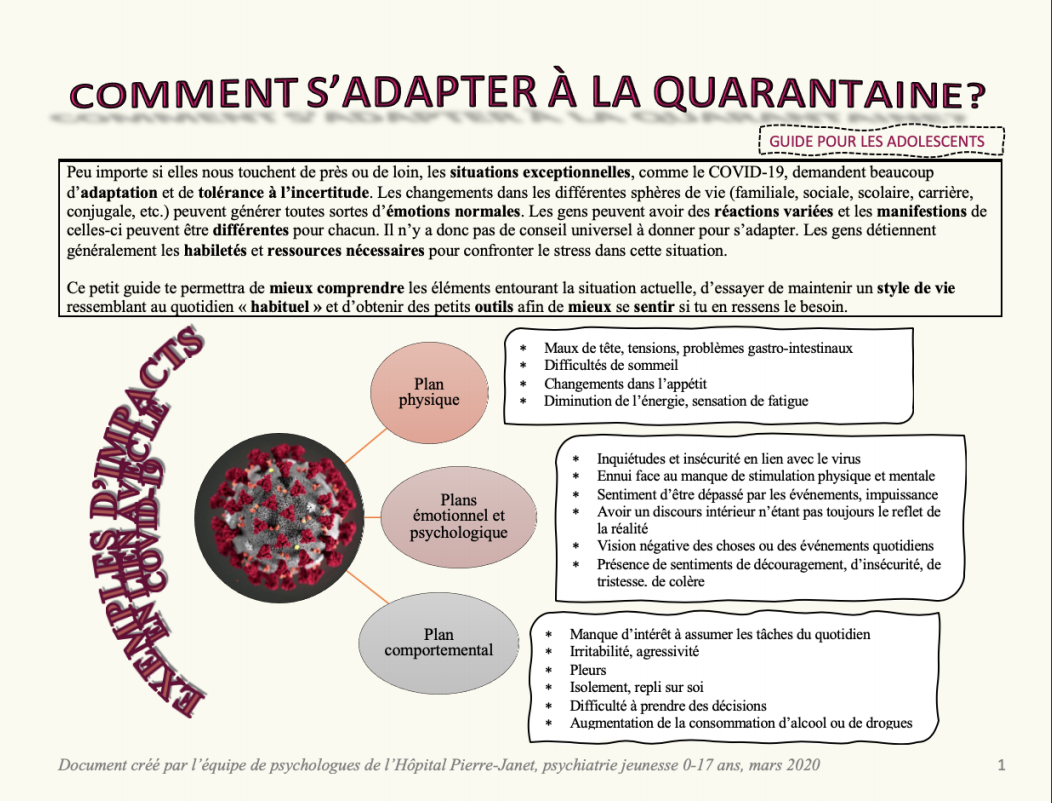 Exemples d’impacts en lien avec le COVID-19

Je trouve ça difficile la quarantaine…
Suggestions générales

Exemple de routine pour ados (horaire)
Ma routine personnalisée
Stratégies pour diminuer les symptômes anxieux
Stratégies pour diminuer les symptômes dépressifs 
Conseils pratiques pour les parents
[Speaker Notes: Institut universitaire sur les dépendances
Guide COVID pour les adolescents : Comment s’adapter à la quarantaine : 13 pages
https://ccsmtlpro.ca/fileadmin/ciusss_ceim/ZoneProfessionnelle/DocumentationSujets/SanteMentale/BoiteOutilsIntervenantsDependance/InterventionPsychosociale/Usagers/Guide_COVID_19_Adolescents.pdf]
Trucs et astuces pour un confinement moins difficile à l’adolescence pendant la pandémie de COVID-19
S’informer pour comprendre sans trop se stresser
Moyens pour s’adapter quand tout change
L’amour au temps du COVID-19
Les relations avec les parents
Je m’ennuie de mes amis… comment s’occuper
Conseils pour l’hygiène
Exercice physique
Les drogues
Conseils pour les parents d’ados
Ressources
[Speaker Notes: CHU Sainte-Justine
Trucs et astuces pour un confinement moins difficile à l’adolescence pendant la pandémie de COVID-19 
https://www.cps.ca/uploads/tools/Trucs_et_astuces_pour_un_confinement_moins_difficile_a_ladolescence_final.pdf]
Conclusion
En raison de la pandémie, il faut être particulièrement attentif aux signes de stress qui pourraient conduire à une plus grande consommation de SPA.

Les jeunes de milieux défavorisés, ceux qui ont des difficultés ou des besoins particuliers subiront un plus grand impact des effets de la pandémie.

Beaucoup d’outils ont été développés. Ils peuvent être utiles pour les jeunes et les familles.
monique.lalonde.ccsmtl@ssss.gouv.qc.ca
514-518-2400 poste 3526